Organic chemistry  –hydrocarbons
Question 1
The molecular formulae of the first three members of the alkane hydrocarbons are CH4, C2H6, and C3H8. 
What is the molecular formula of the eighth alkane member, octane, which is found in petrol?
A. C8H8
B. C8H16
C. C8H18
D. C8H20
Question 2
Crude oil is a …
A. … complicated organic compound.
B. … mixture of various organic liquids.
C. … saturated solution of various organic gases dissolved in oil.
D. … saturated solution of various organic solids dissolved in oil.
Question 3
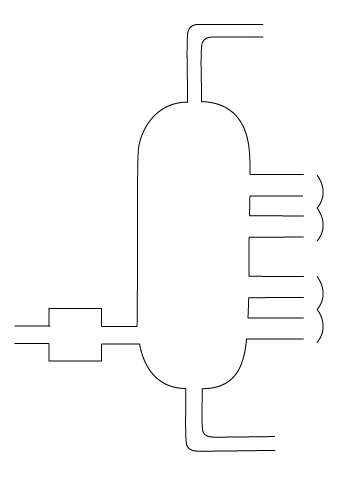 The diagram shows a fractionating column used for the separation of crude oil.
At which position A, B, C or D would the fraction be produced which, when heated with gravel and sand, is used for road surfacing?
A
B
Crude oil
C
D
Fractionating column
Question 4
Petroleum can be separated into various fractions because each of its fractions has a different ...
A. … boiling point.
B. … colour.
C. … density.
D. … flammability.
Question 5
If you crack a molecule like octadecane, C18H38, what would be a likely product?
A. C9H18
B. C18H36
C. C36H74
D. C02
Question 6
Finish the sentence.
Alkanes …
A. … are always colourless gases.
B. … are more reactive than alkenes.
C. … are water soluble.
D. … contain singe covalent bonds.
Question 7
Which equation correctly shows the complete combustion of ethane gas (C2H6)?
A. C2H6(g) + O2(g) → CO2(g) + H2O(g)
B. C2H6(g) + 3O2(g) → 2CO2(g) + 3H2O(g)
C. 2C2H6(g) + 6O2(g) → 4CO2(g) + 6H2O(g)
D. 2C2H6(g) + 7O2(g) → 4CO2(g) + 6H2O(g)
Question 8
Methane gas burns in a plentiful supply of air according to the equation:
CH4(g) + 2O2(g) → CO2 + 2H2O(g)

If 64 g of methane gas was burnt, what would be the maximum mass of carbon dioxide released into the atmosphere?

(Ar of C = 12, H = 1, O = 16)
D. 176 g
A. 44 g
B. 64 g
C. 88 g
Question 9
Which of these hydrocarbons would have no effect on an aqueous solution of bromine?
A. CH4
B. C2H4
C. C3H6
D. C10H20
Question 10
What is (are) the main product(s) when ethene is reacted with bromine gas?
A. Bromoethane only
B. Bromoethane and hydrogen bromide
C. Dibromoethane only
D. Dibromoethane and hydrogen bromide
Question 11
The table compares alkanes and alkenes. 
Which of the comparisons is incorrect?
Question 12
An alkene reacted with bromine to produce a molecule with the following displayed structural formula:
H
H
Br
Br
H
H
C
C
C
C
H
H
H
C
H
H
H
Question 12
H
H
H
H
Br
H
H
H
Br
H
H
H
H
H
H
H
H
Which is the correct displayed 
structural formula of the 
original alkene?
H
H
H
H
H
C
C
C
C
C
H
H
H
H
H
C
C
C
C
C
C
C
C
C
C
C
C
C
C
C
H
H
H
H
H
H
H
H
H
H
H
H
H
H
C
C
C
C
H
H
H
H
H
C
H
H
H
H
H
H
B
A
=
=
=
=
C
D
=
Question 13
How many different displayed structural formula are there with a molecular formula of C3H7Br?
A. 1
B. 2
C. 3
D. 4
Question 14
Which of these hydrocarbons could react with steam to from an alcohol?
I. C2H4       II. C3H6       III. C5H10
A. I and II
B. I and III
C. II and III
D. I, II and III
Question 15
Alkynes are a group of hydrocarbon molecules with a general formula of CnH2n-2. 

They have a triple carbon-carbon bo . 

What is the molecular formula of  the third member of this group of hydrocarbons called propyne?
A. C3H2
B. C3H3
D. C3H6
C. C3H4